The dangers of false teachingMatthew 16:5-12Pastor SamMarch 24, 2024
Scripture Reading
Dangers of false teaching
Matthew 16:5-12
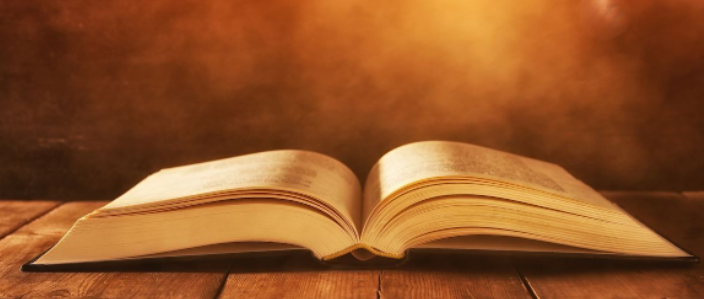 Biblical points regarding false teaching
The source: Satan/the evil one
It contradicts the Word of God
It is evident by an increase in evil or lawlessness
It is damning to those influenced
The worst of it will come from within the Church
What is the solution?
Recognize that we are in a spiritual fight – Eph. 6:12

 Be like the Bereans – examine everything in light of the Bible – Acts 17:11

 We must constantly test the  Spirits – 1 John 4:1-3
To God be the glory!